ORGANISATIONAL DEVELOPMENT AND SUPPORT
Topic 4
TARGET
ACTUAL
The only constant in life is change
Heraclitus, 535-475 BC
1
ERASMUS+ DIGIGEN 
Project Ref. No. 2021-1-DE02-KA220-VET-000025335
[Speaker Notes: Ask the question: „What does this has to do with counselling (soon-to-be) female leaders?“]
Phases of Change
Reactions to Change 
Five Ways to Deal with Change
CHANGE MANAGEMENT
Theory, phases, and psychological impact
2
PHASES OF CHANGE
3
Psychological perspective
Lewin (1947)
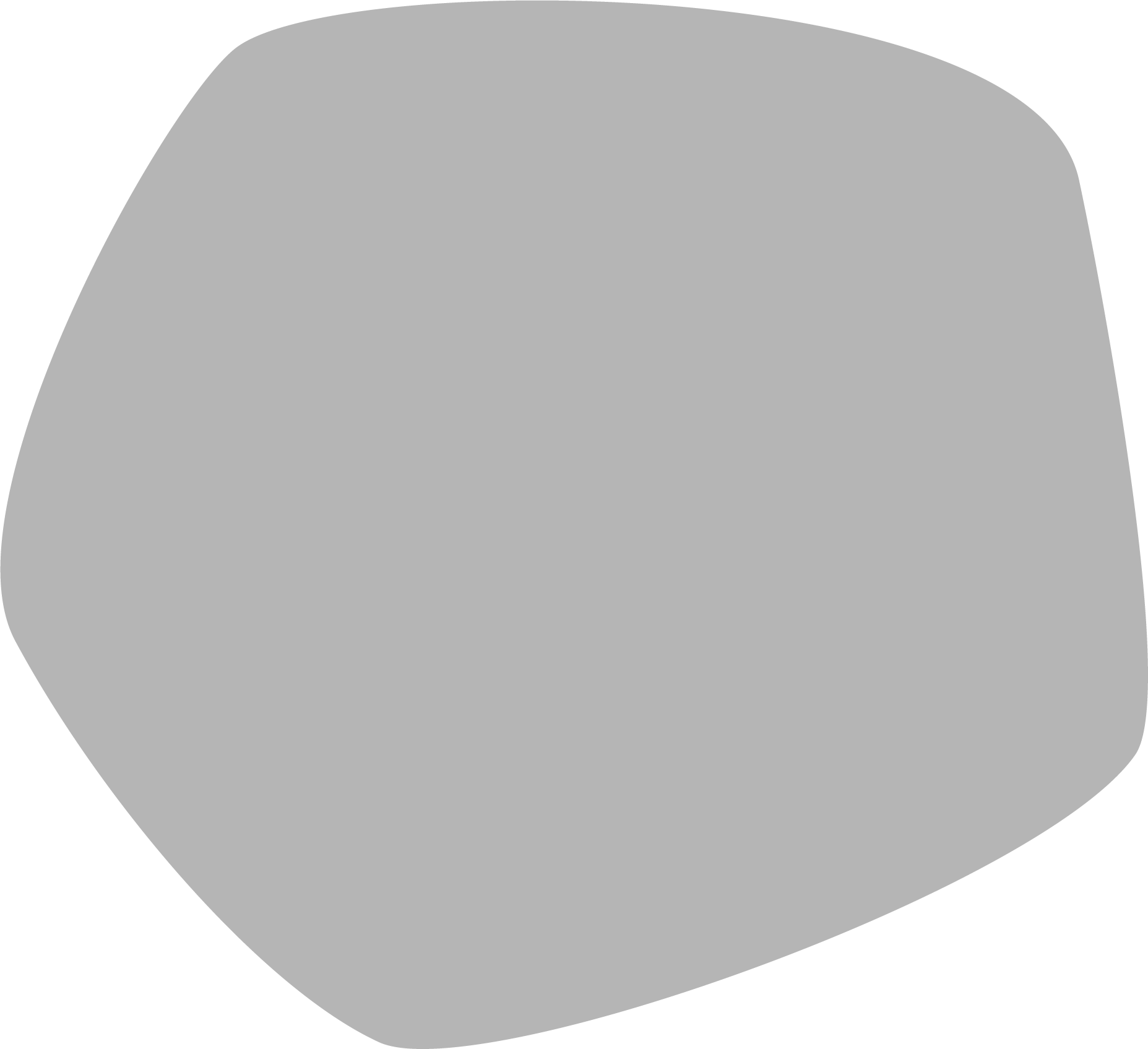 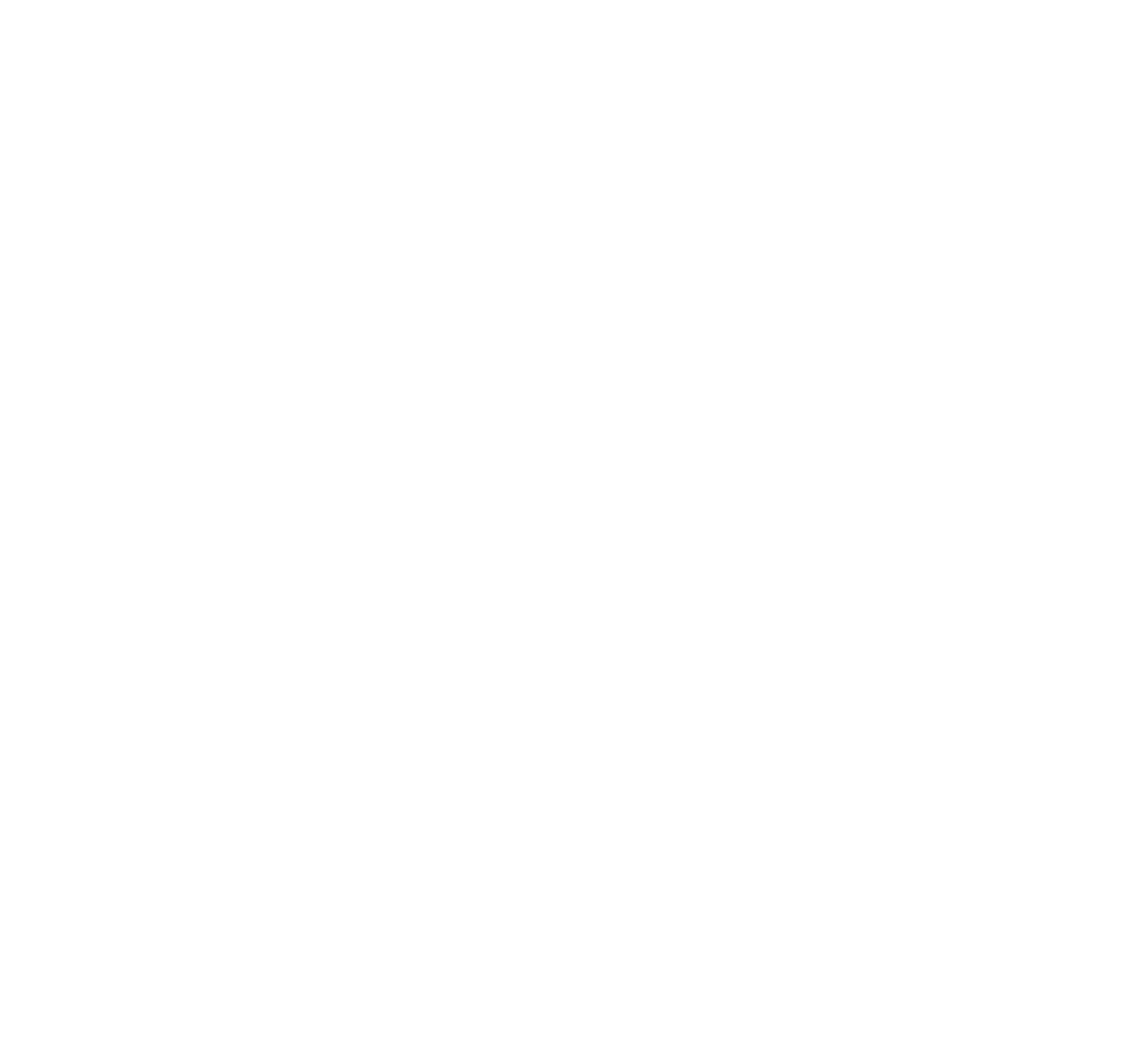 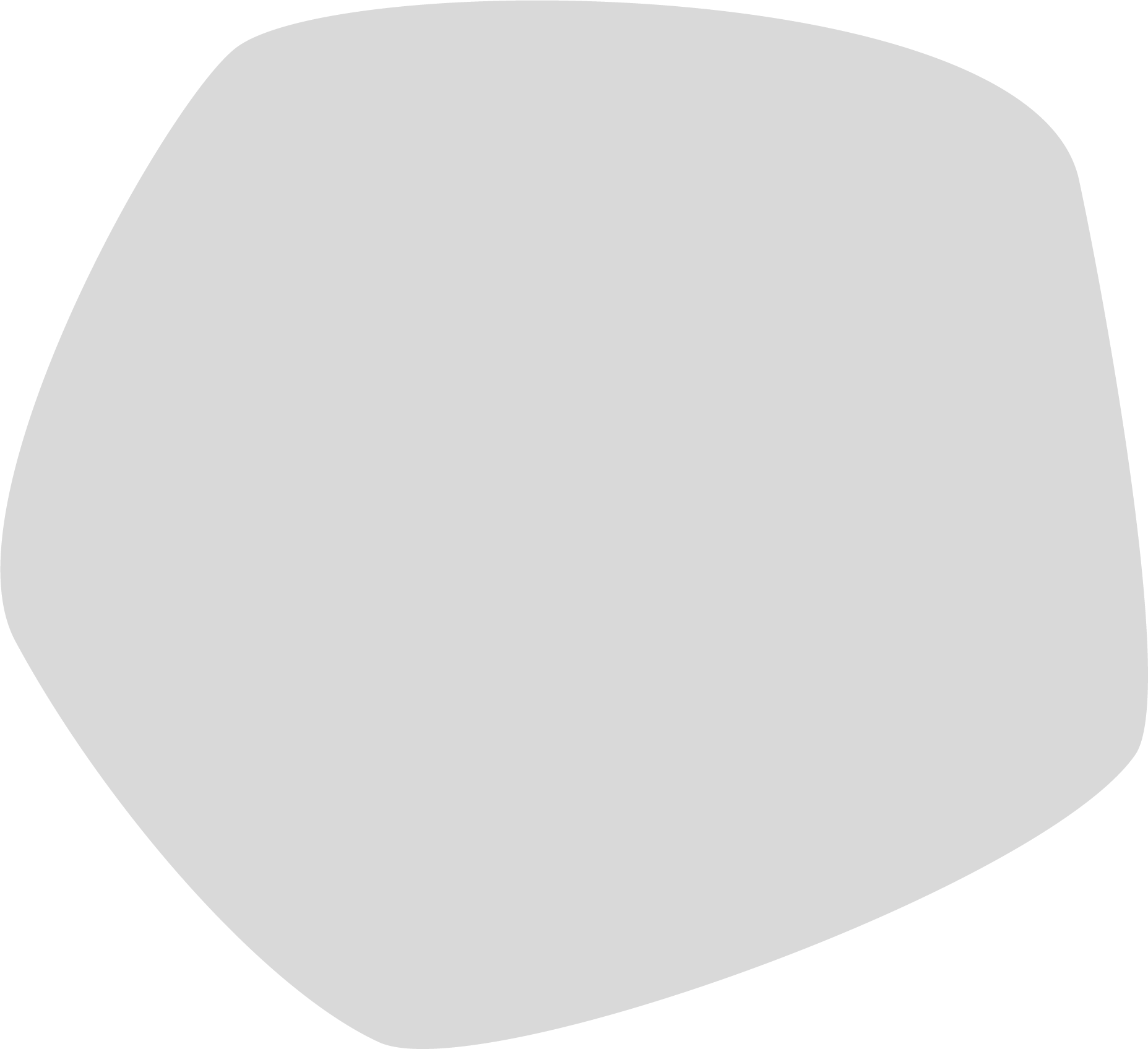 UNFREEZING
REFREEZING
CHANGING
Lewin’s three phases of change
ERASMUS+ DIGIGEN 
Project Ref. No. 2021-1-DE02-KA220-VET-000025335
4
Factual perspective
Vahs & Weiand (2013) & Vahs (2019)
REFREEZING
UNFREEZING
CHANGING
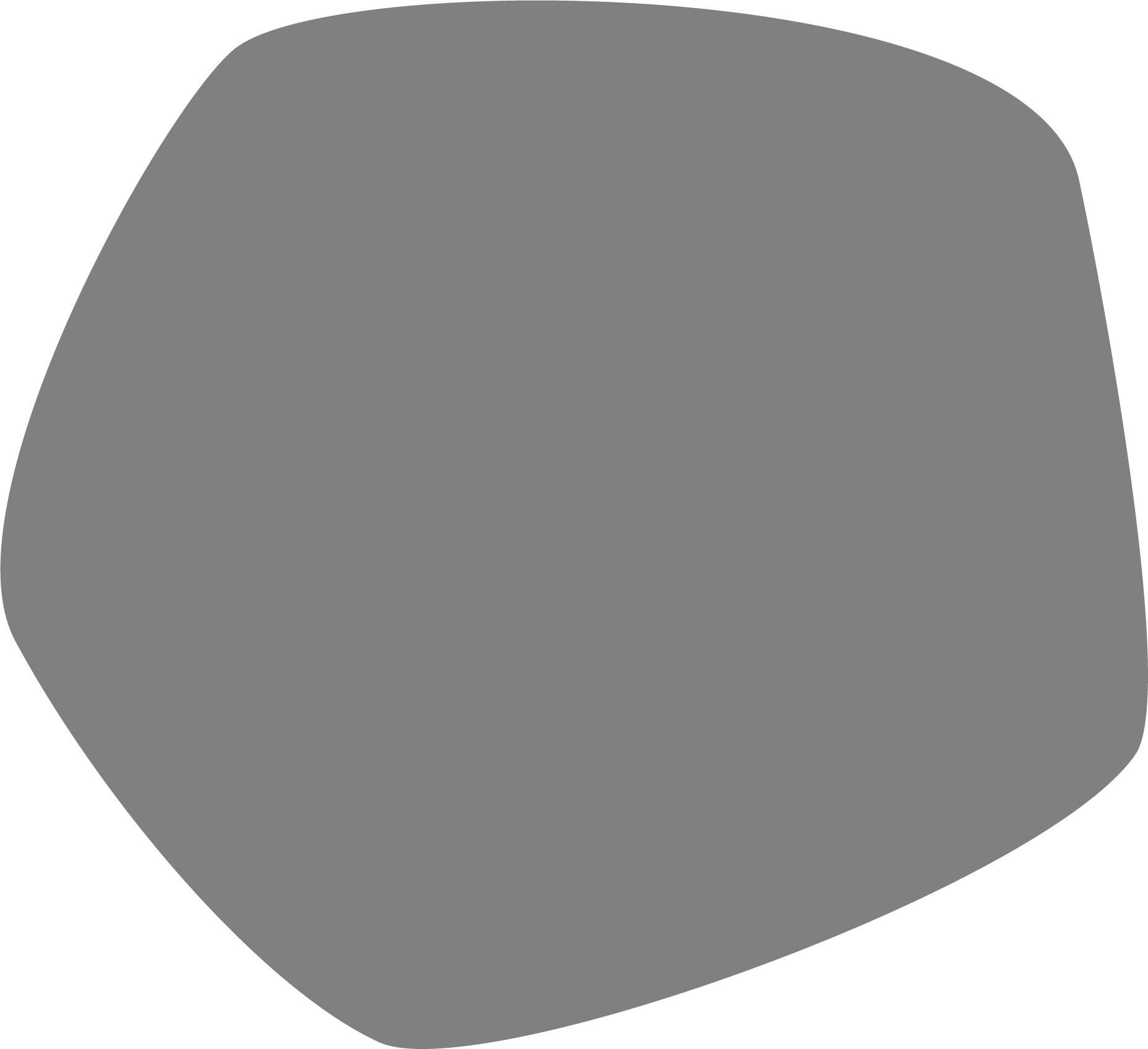 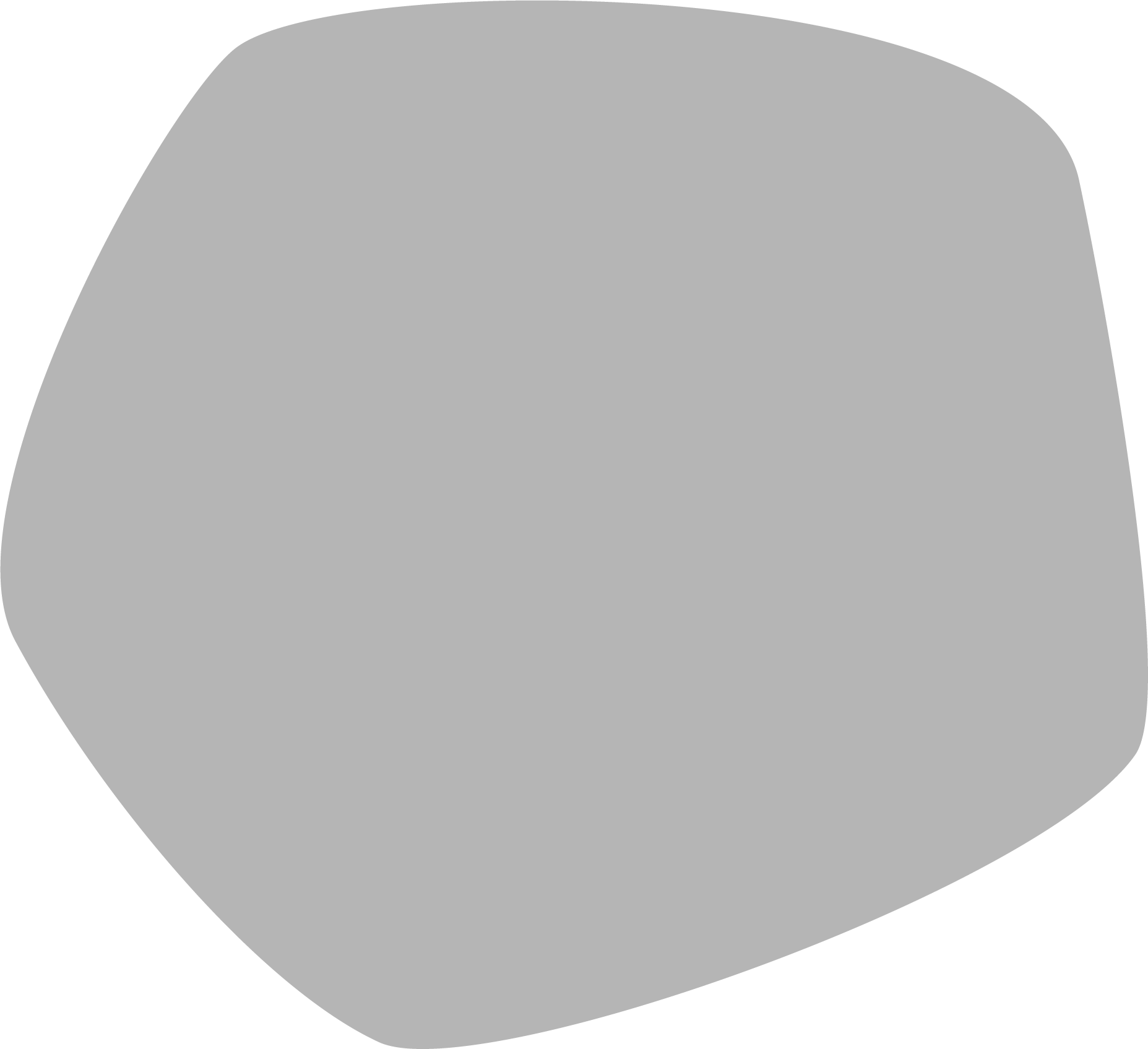 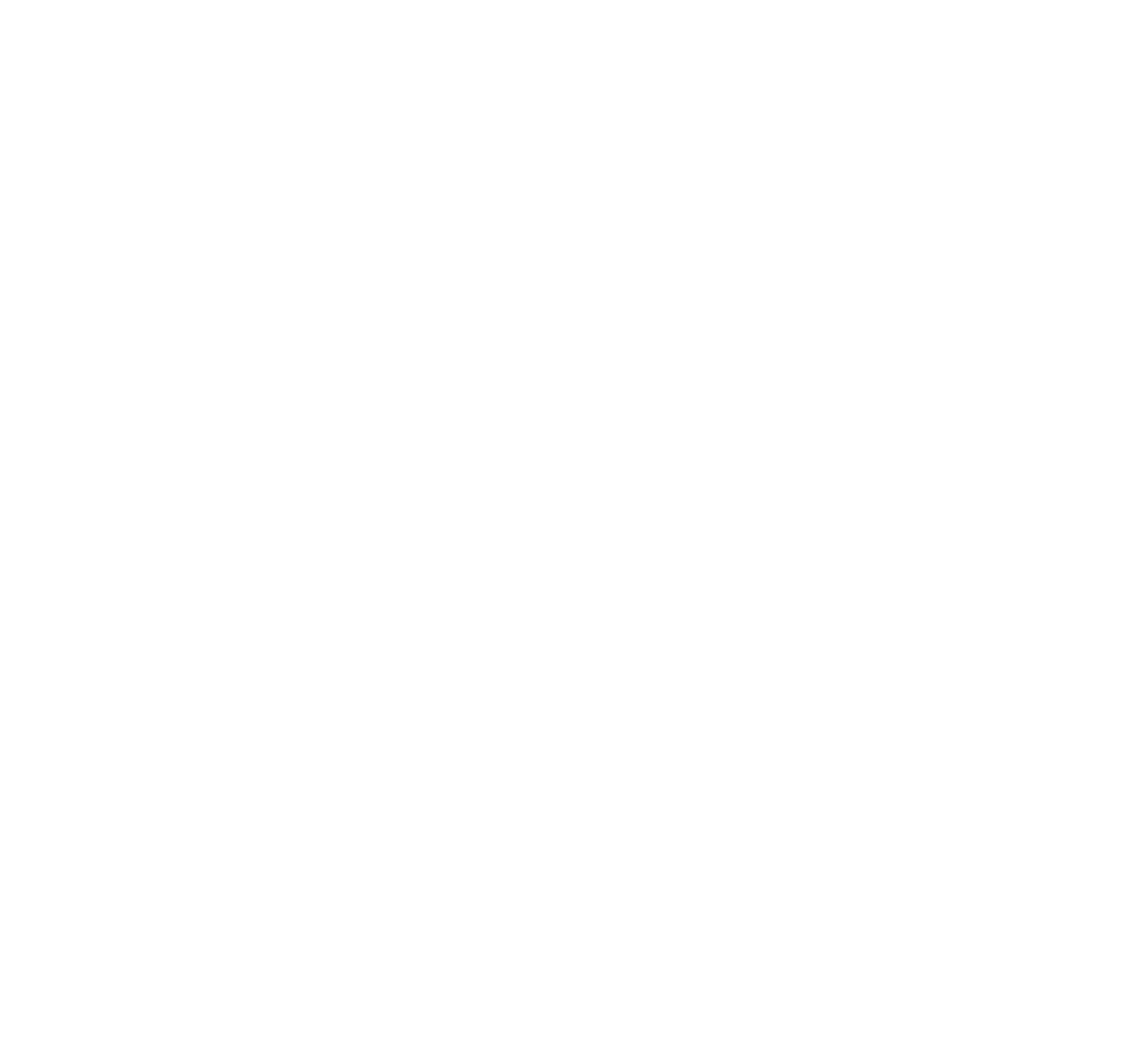 CONTROL &
FURTHER 
DEVELOPMENT
PREPARATION
PLANNING
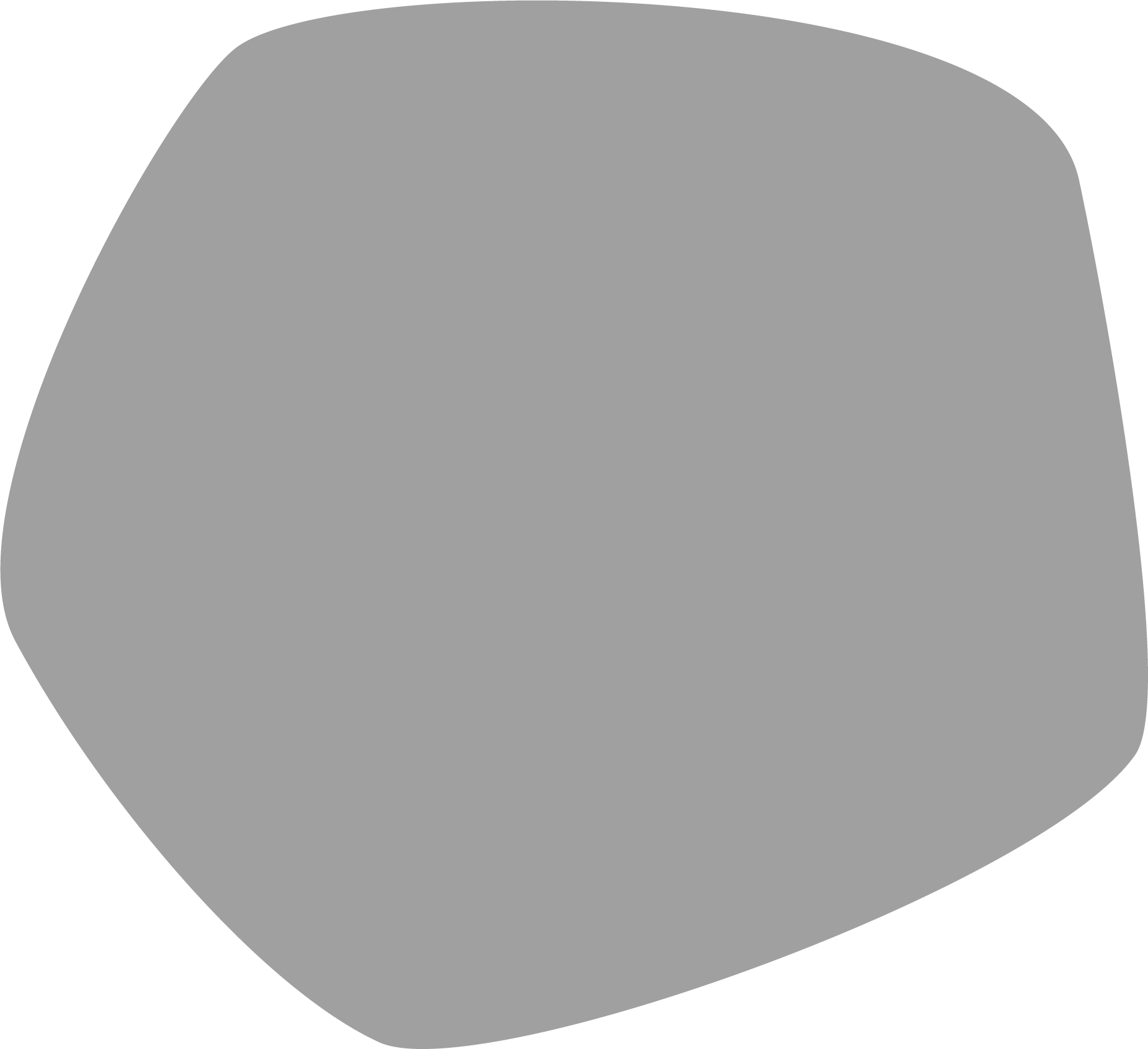 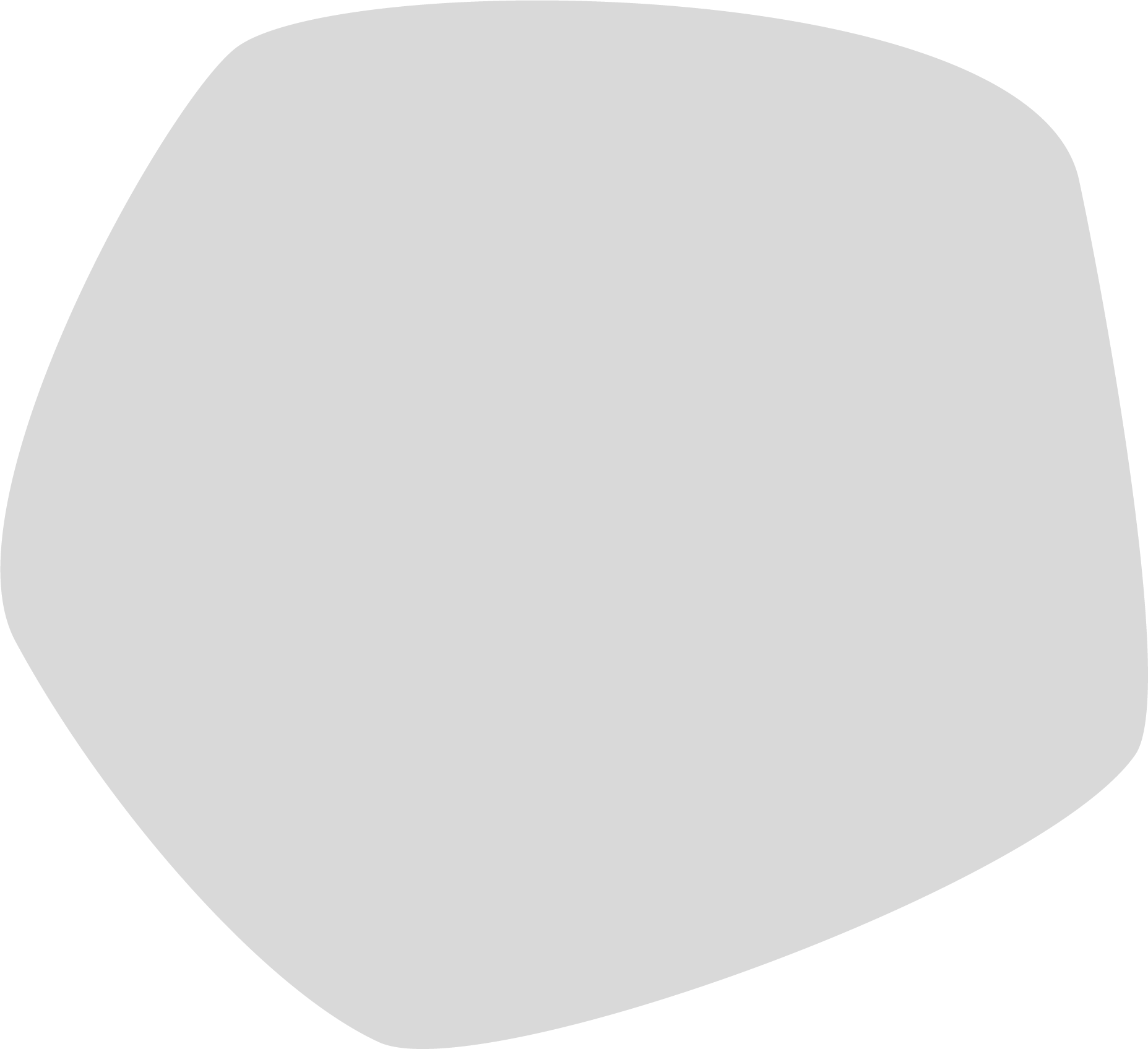 IMPLEMEN-
TATION
ANALYSIS
Vahs’ integrative model
5
ERASMUS+ DIGIGEN 
Project Ref. No. 2021-1-DE02-KA220-VET-000025335
Operational perspective
Kotter (2012) & Kotter Inc. (2023)
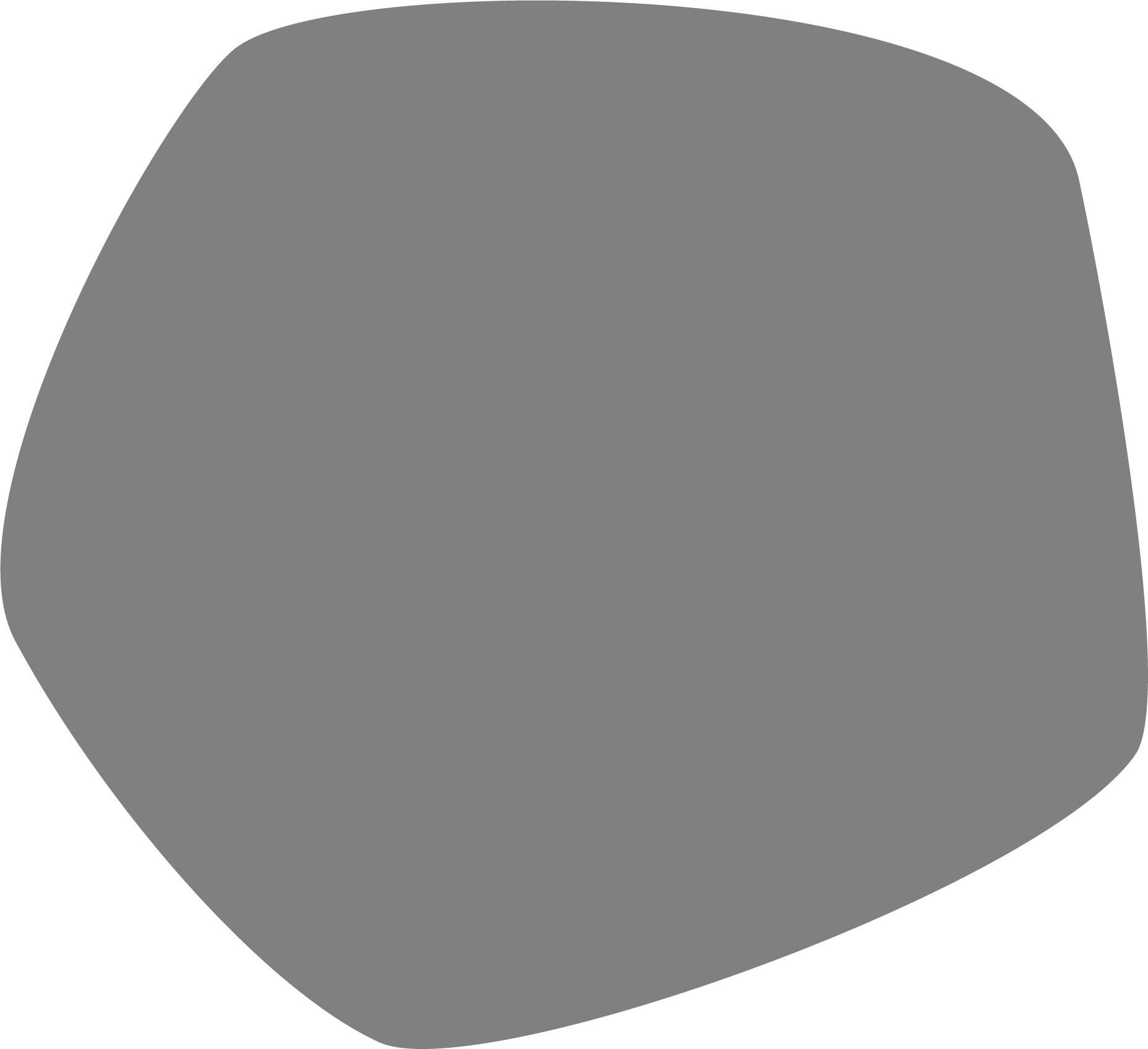 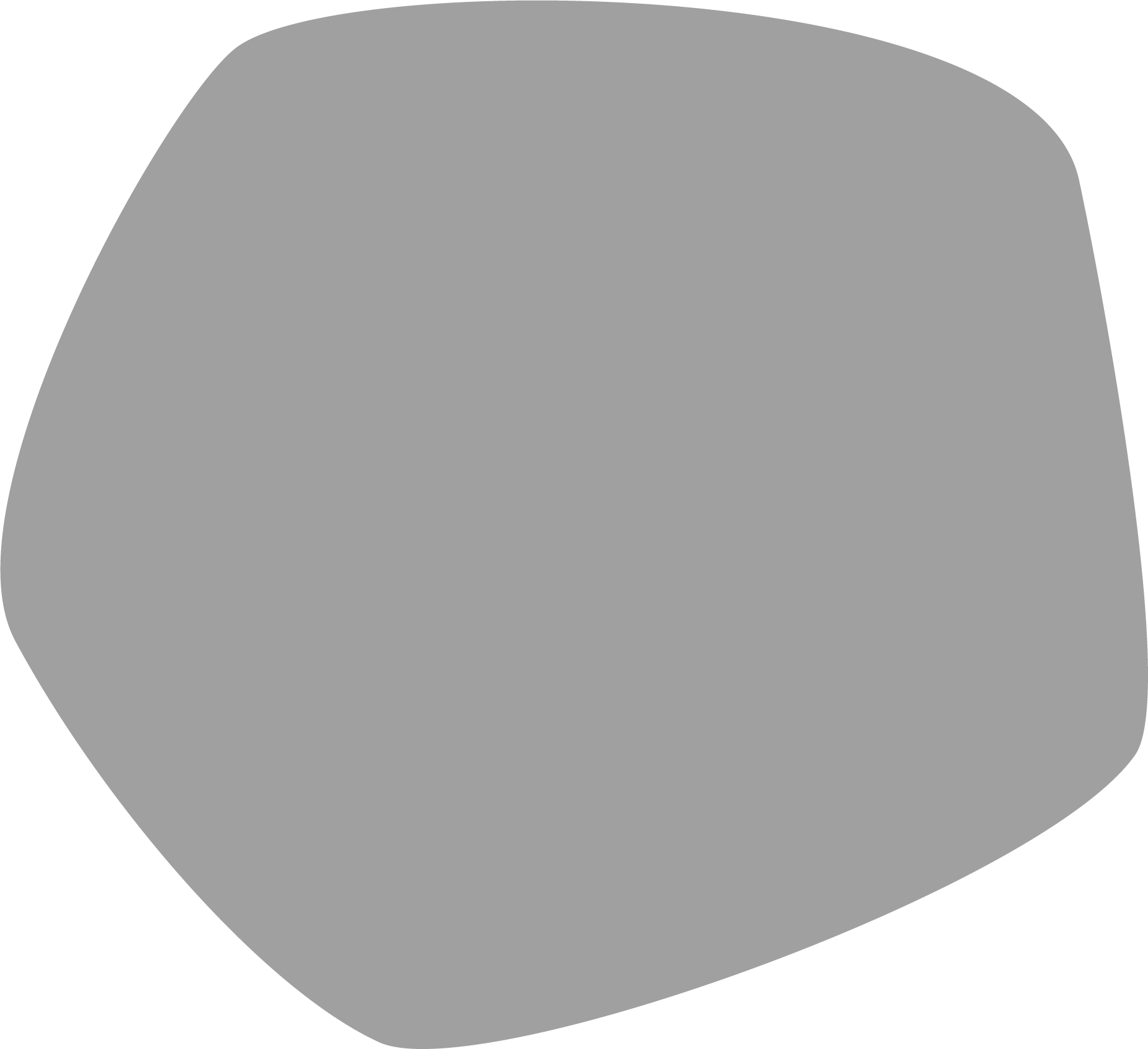 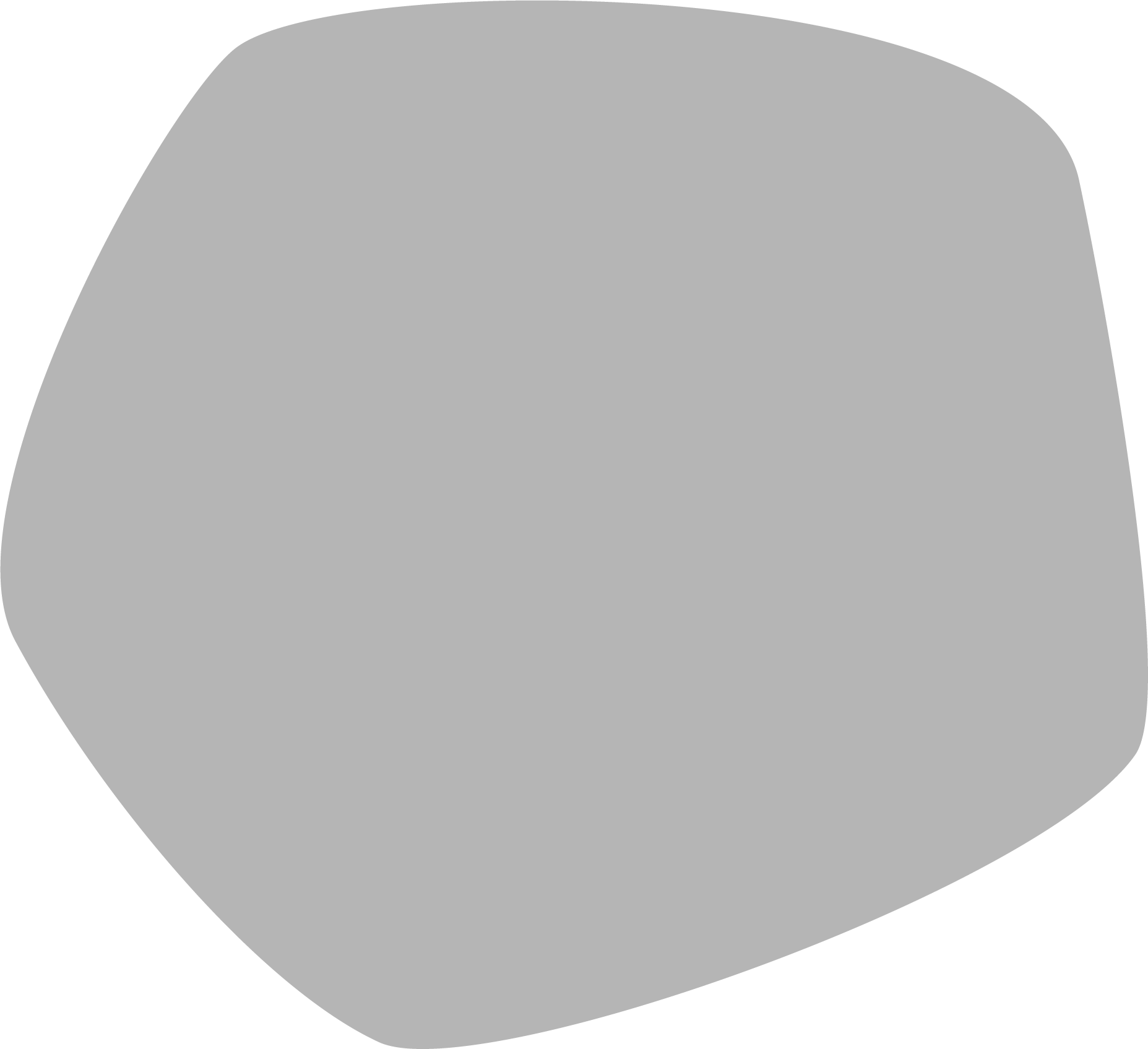 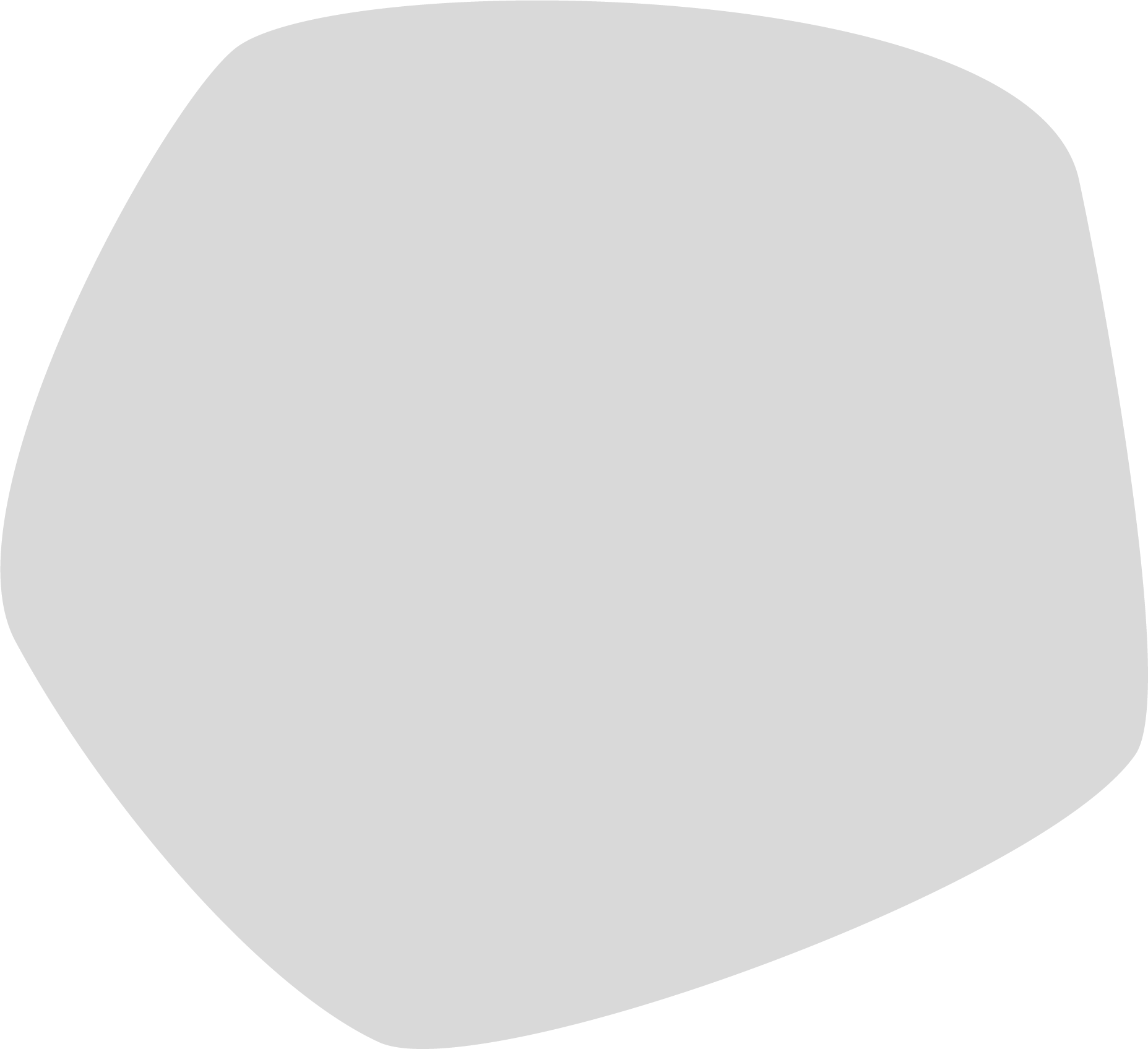 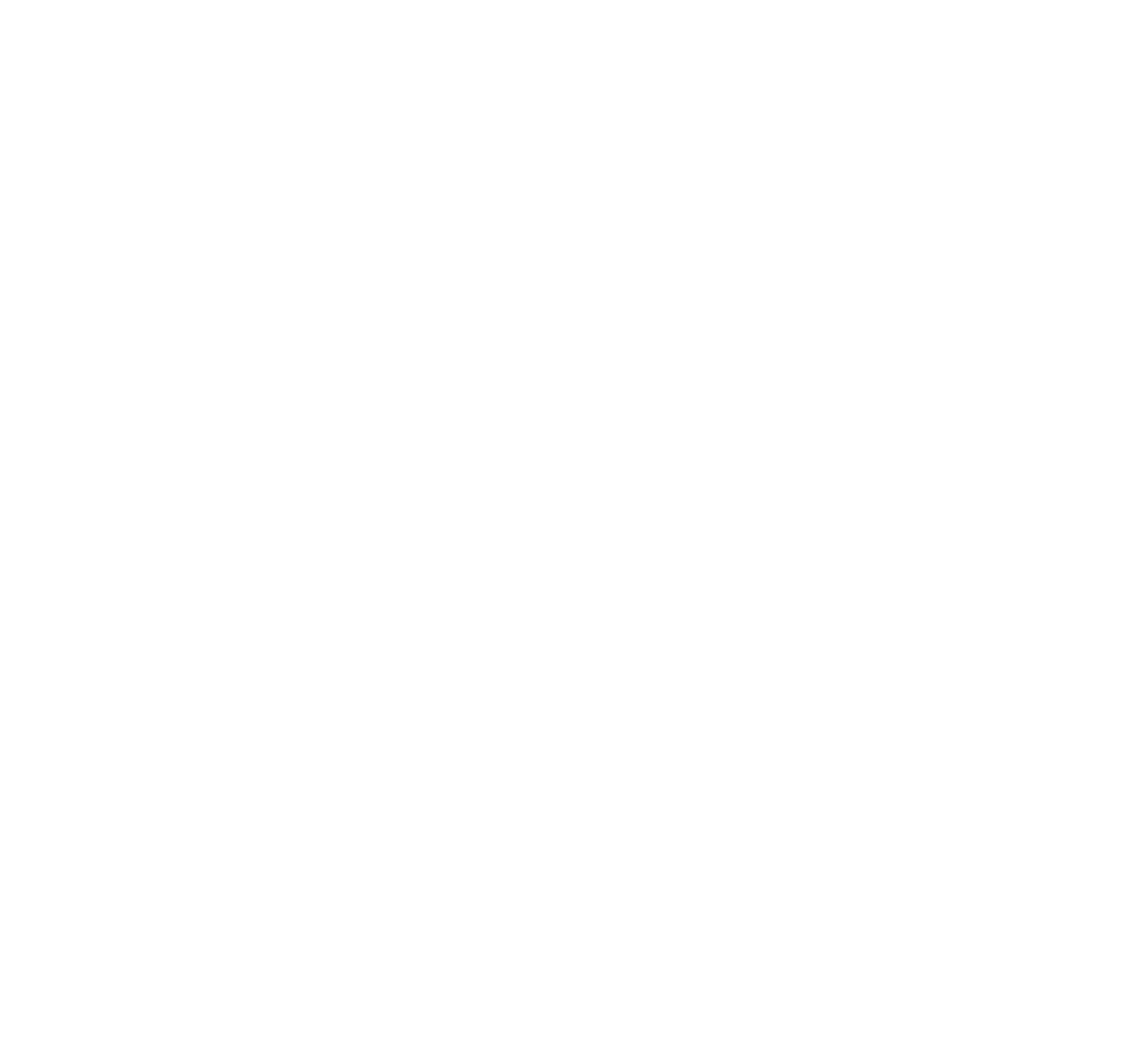 CREATE
a sense of urgency
BUILD
a guiding coalition
FORM
a strategic vision
ENLIST
a volunteer army
ENABLE
action by removing barriers
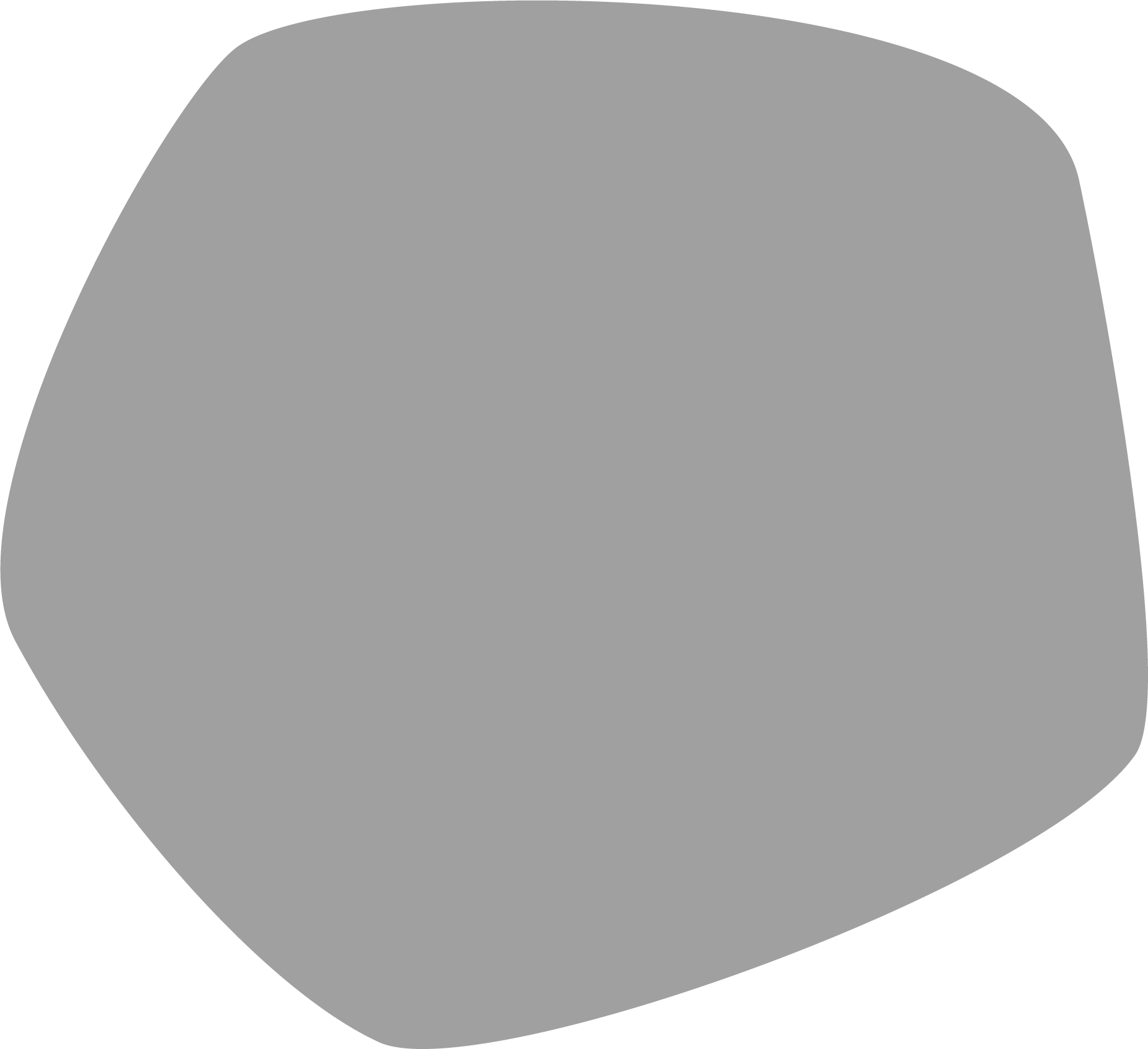 INSTITUTE
change
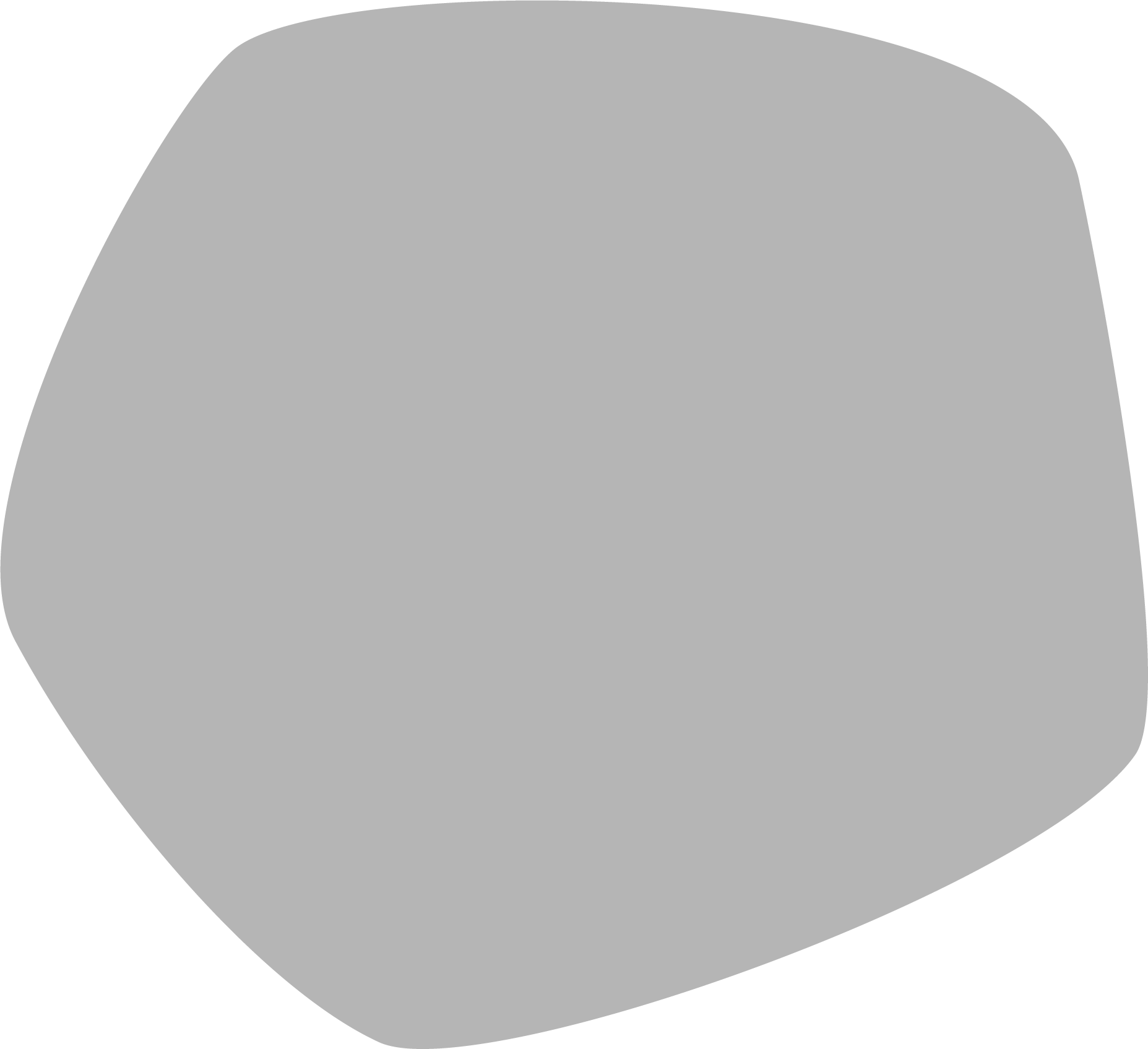 SUSTAIN
acceleration
Kotter‘s Eight-Stage Process
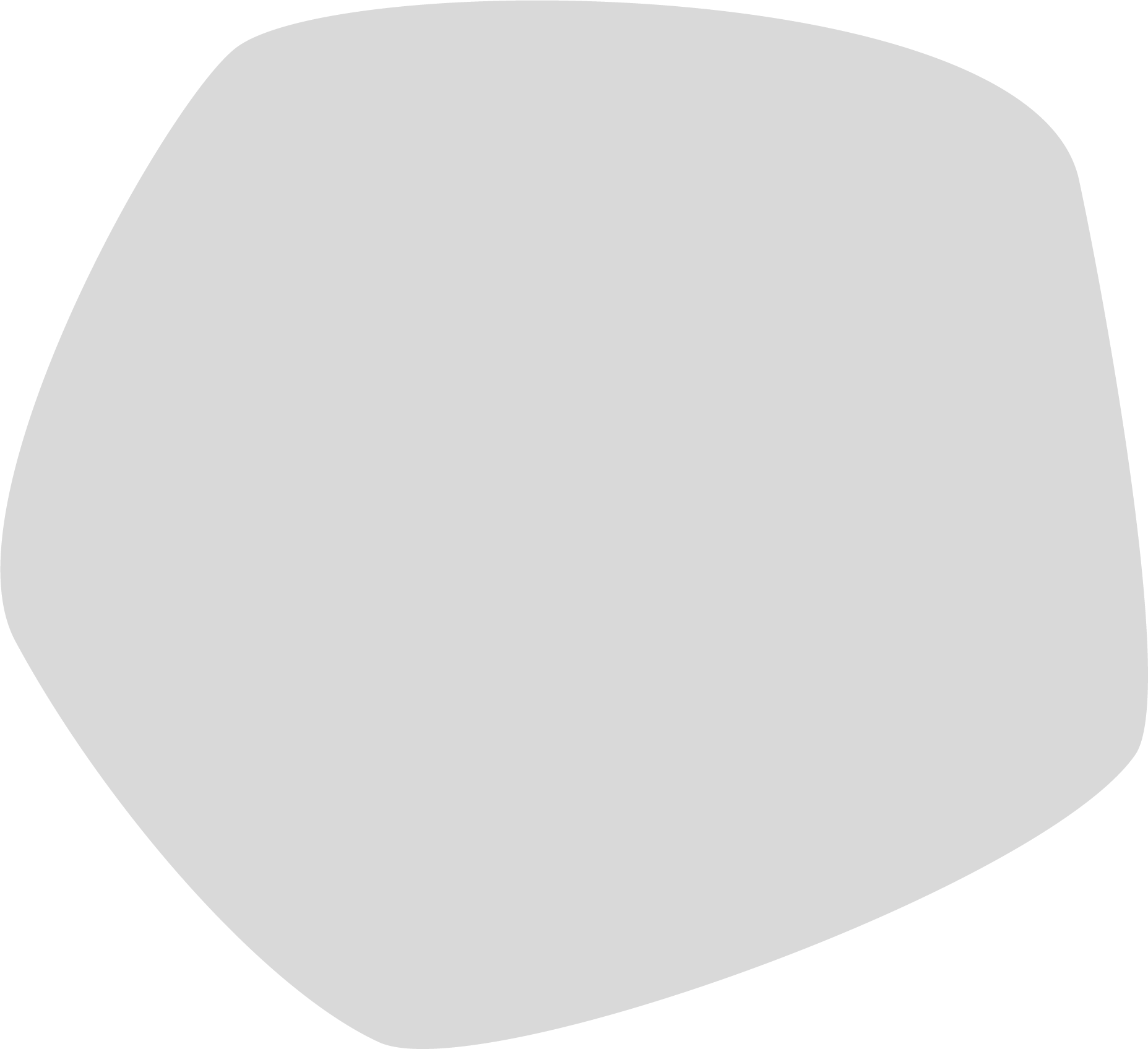 GENERATE
short-term wins
6
ERASMUS+ DIGIGEN 
Project Ref. No. 2021-1-DE02-KA220-VET-000025335
RESPONSE
 TO CHANGE
7
„Look beyond the surface“
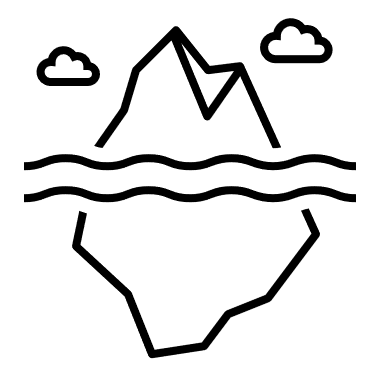 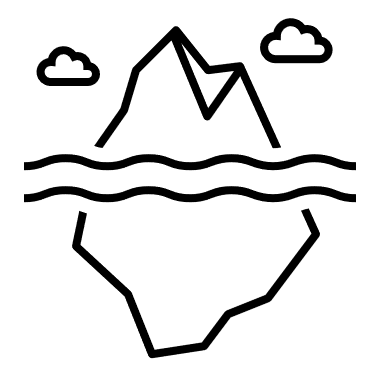 8
ERASMUS+ DIGIGEN 
Project Ref. No. 2021-1-DE02-KA220-VET-000025335
Response types
Nemeyer & Oltmanns (2010)
high
objective risk
subjective risk
low
high
low
9
ERASMUS+ DIGIGEN 
Project Ref. No. 2021-1-DE02-KA220-VET-000025335
Dealing with response types
Nemeyer & Oltmanns (2010)
high
objective risk
possibly end relationship
good arguments
use as multiplicators
allay fears
subjective risk
low
high
low
10
ERASMUS+ DIGIGEN 
Project Ref. No. 2021-1-DE02-KA220-VET-000025335
Response phases
Roth (2000) & Rank & Scheinpflug (2008)
productivity
Integration
Confidence
Defence
Anger
*Phase*
*Emotion*
Increase in productivity
100 %
Rational acceptance
Frustration
Decrease in productivity
Anticipation
Worry
Opening
Enthusiasm
Curiosity
Shock
Fright
Emotional acceptance
Grief
time
Announcement of the change
Implementation of the change
ERASMUS+ DIGIGEN 
Project Ref. No. 2021-1-DE02-KA220-VET-000025335
11
Dealing with response phases
Jachtchenko (2021) & Groth (2011)
Productivity 
& Emotions
Phases of acceptance & relevant communication
Adept problem solver
Effective Manager
Role of the facilitator
Communicator
Motivating Leader
Empathic psychologist
time
12
ERASMUS+ DIGIGEN 
Project Ref. No. 2021-1-DE02-KA220-VET-000025335
5 WAYS TO DEAL WITH CHANGE
13
5 ways to deal with change
Vermaak & De Caluwé (2018)
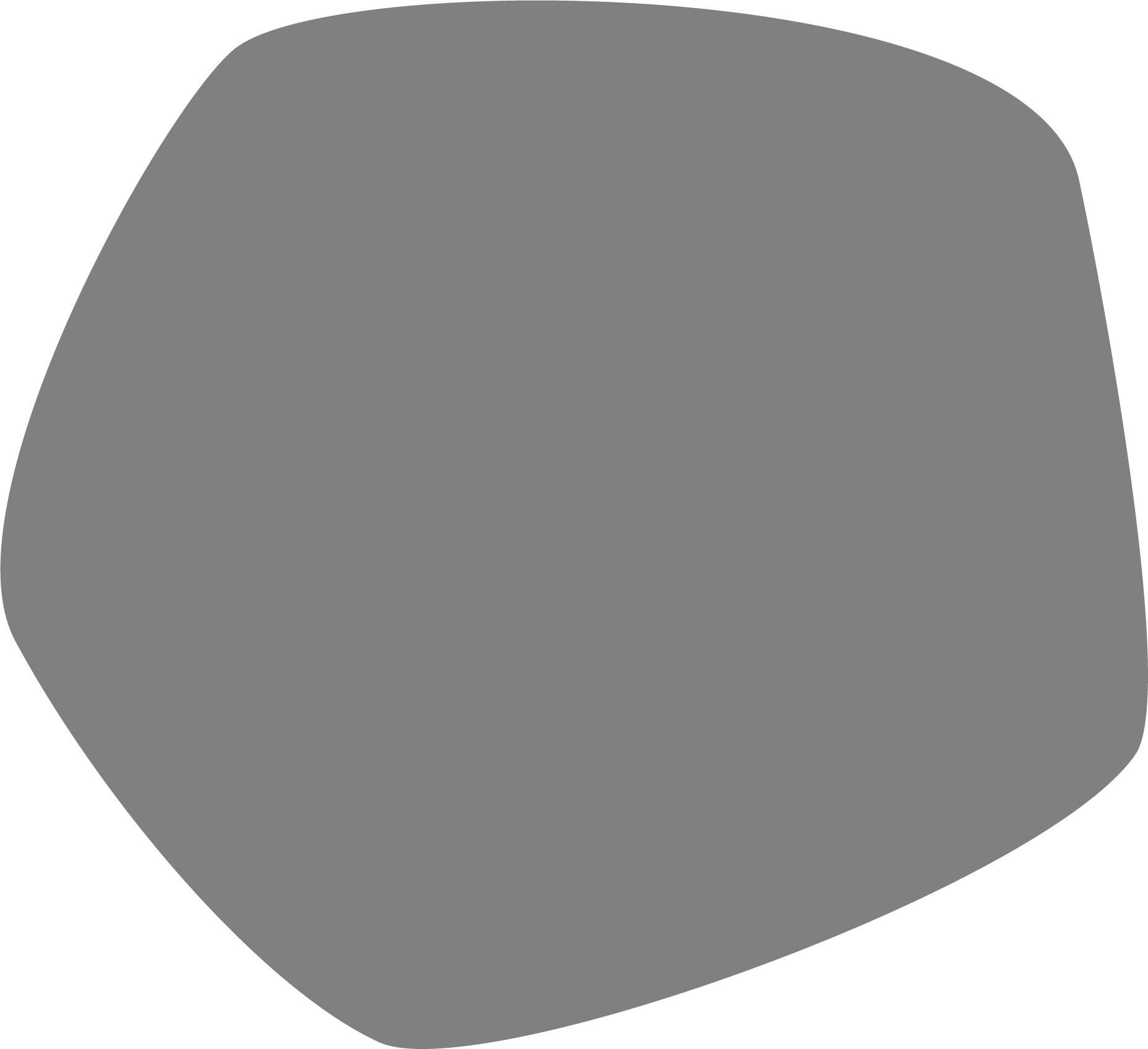 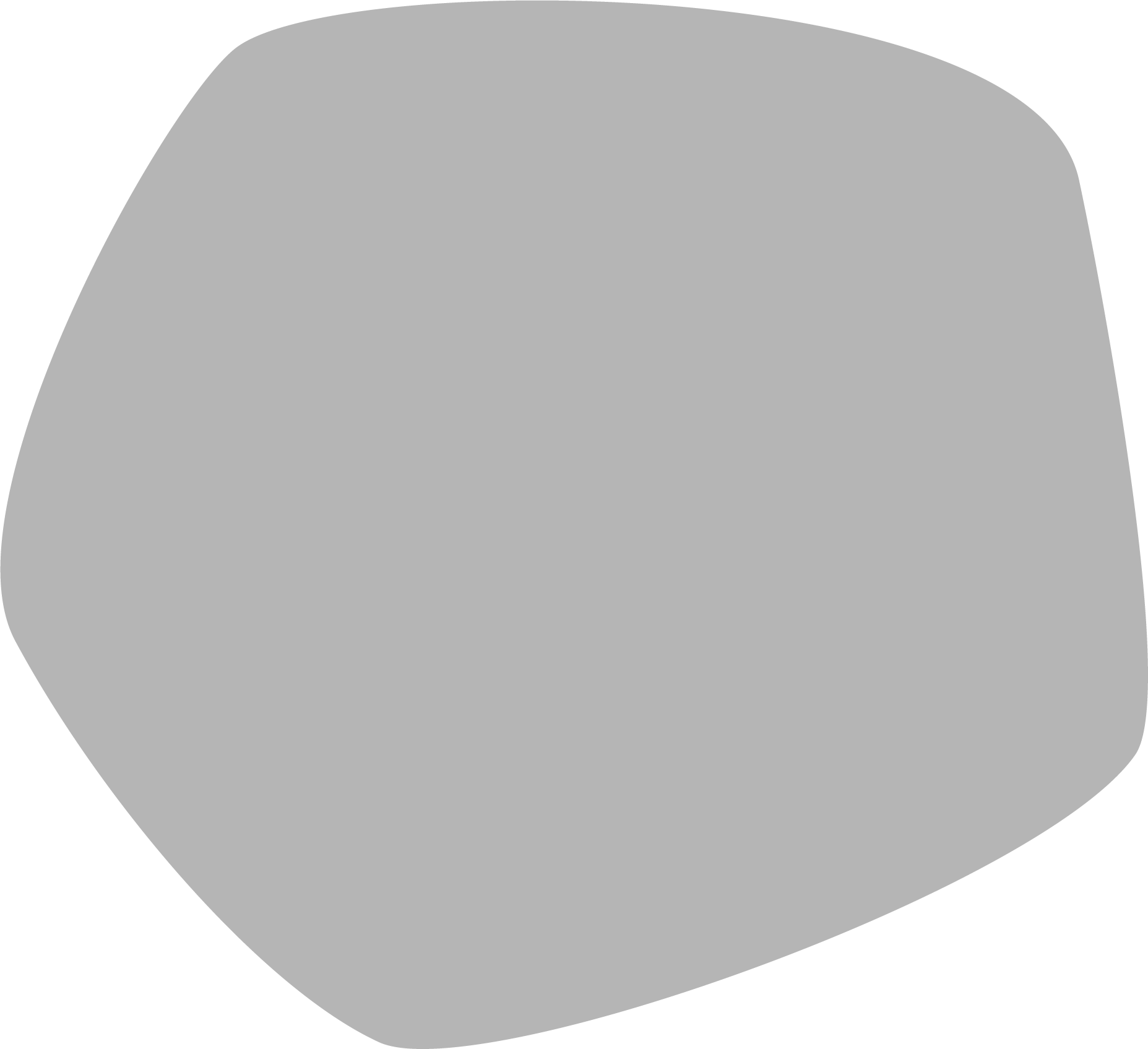 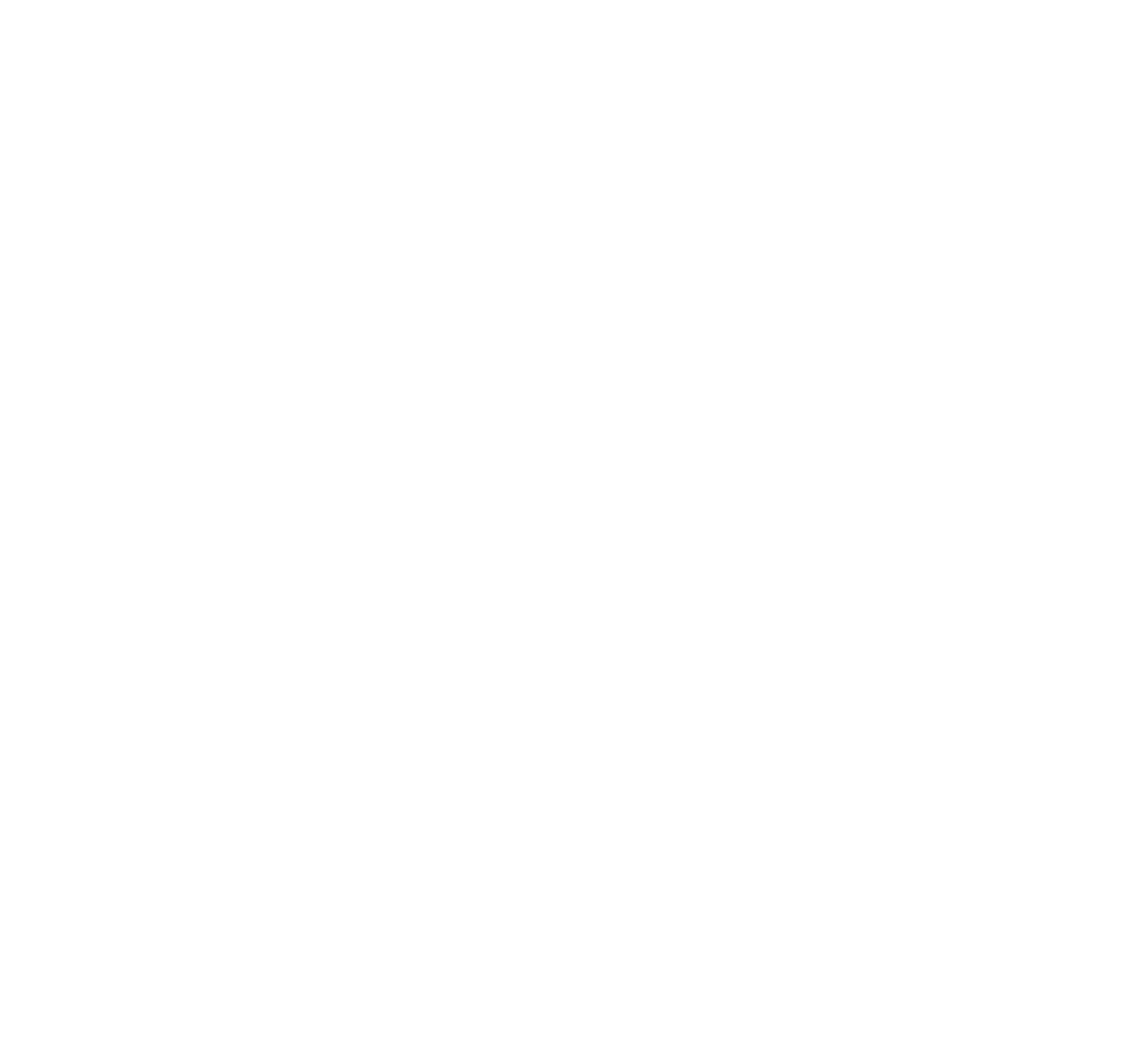 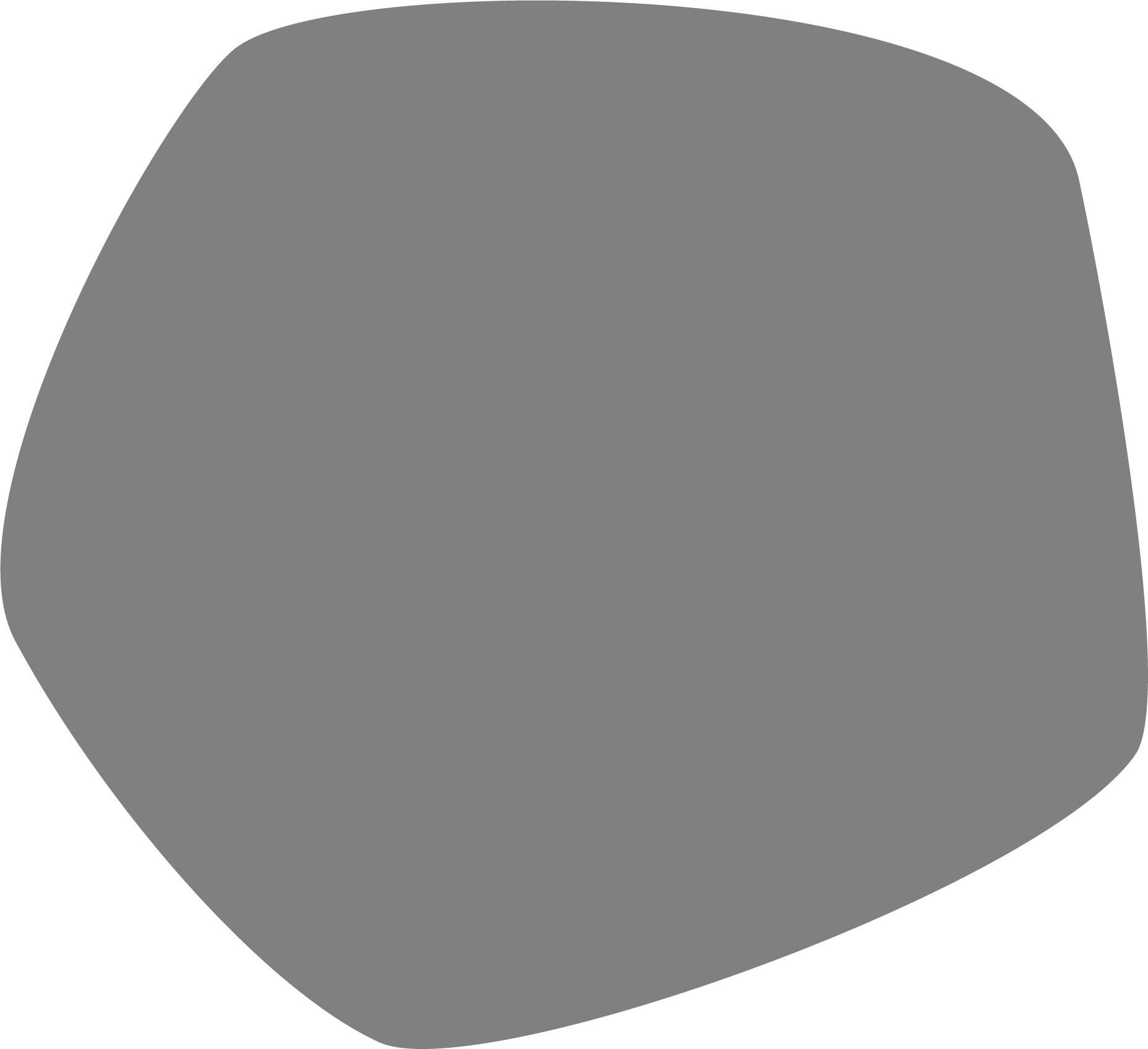 MOTIVATION
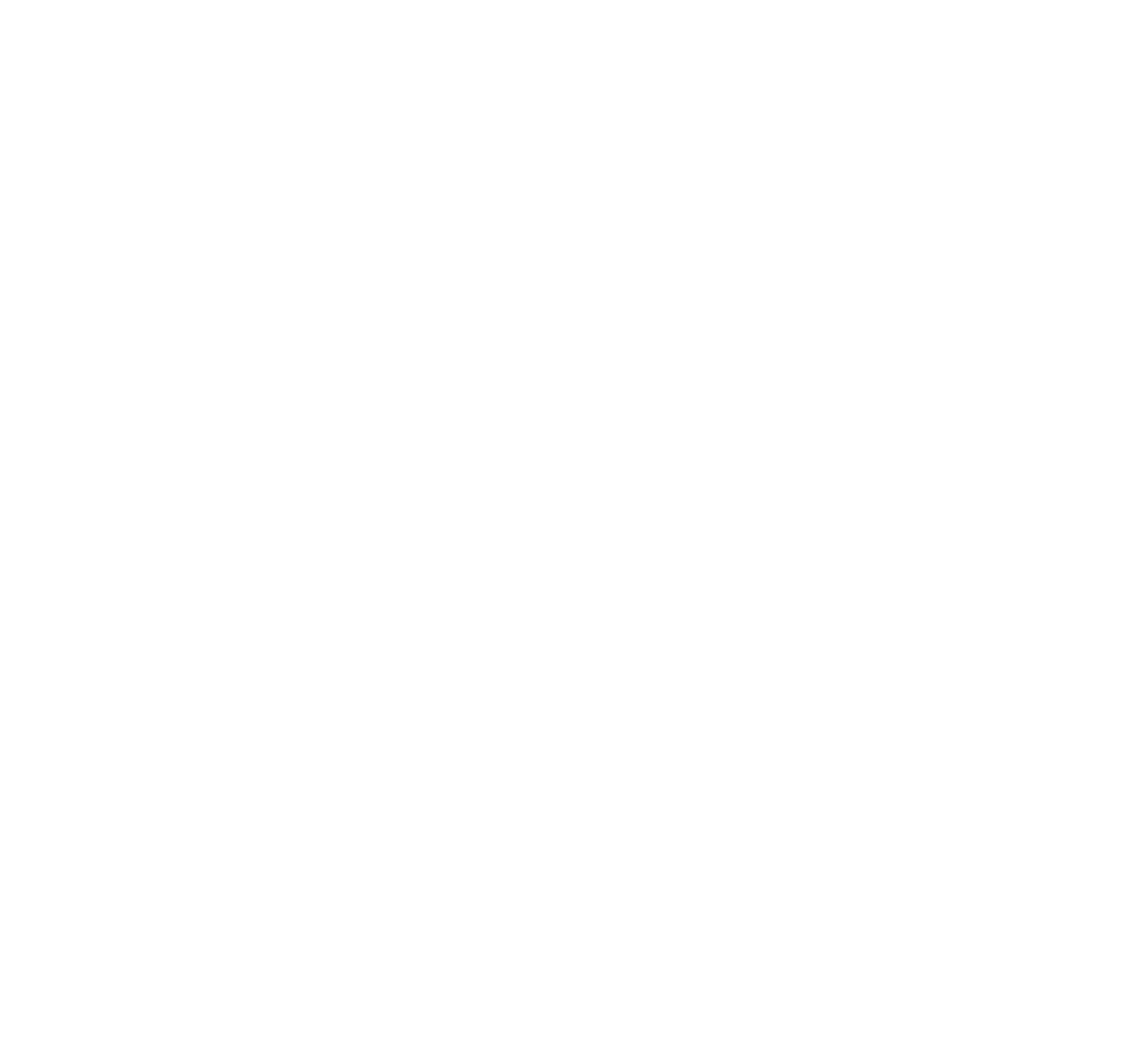 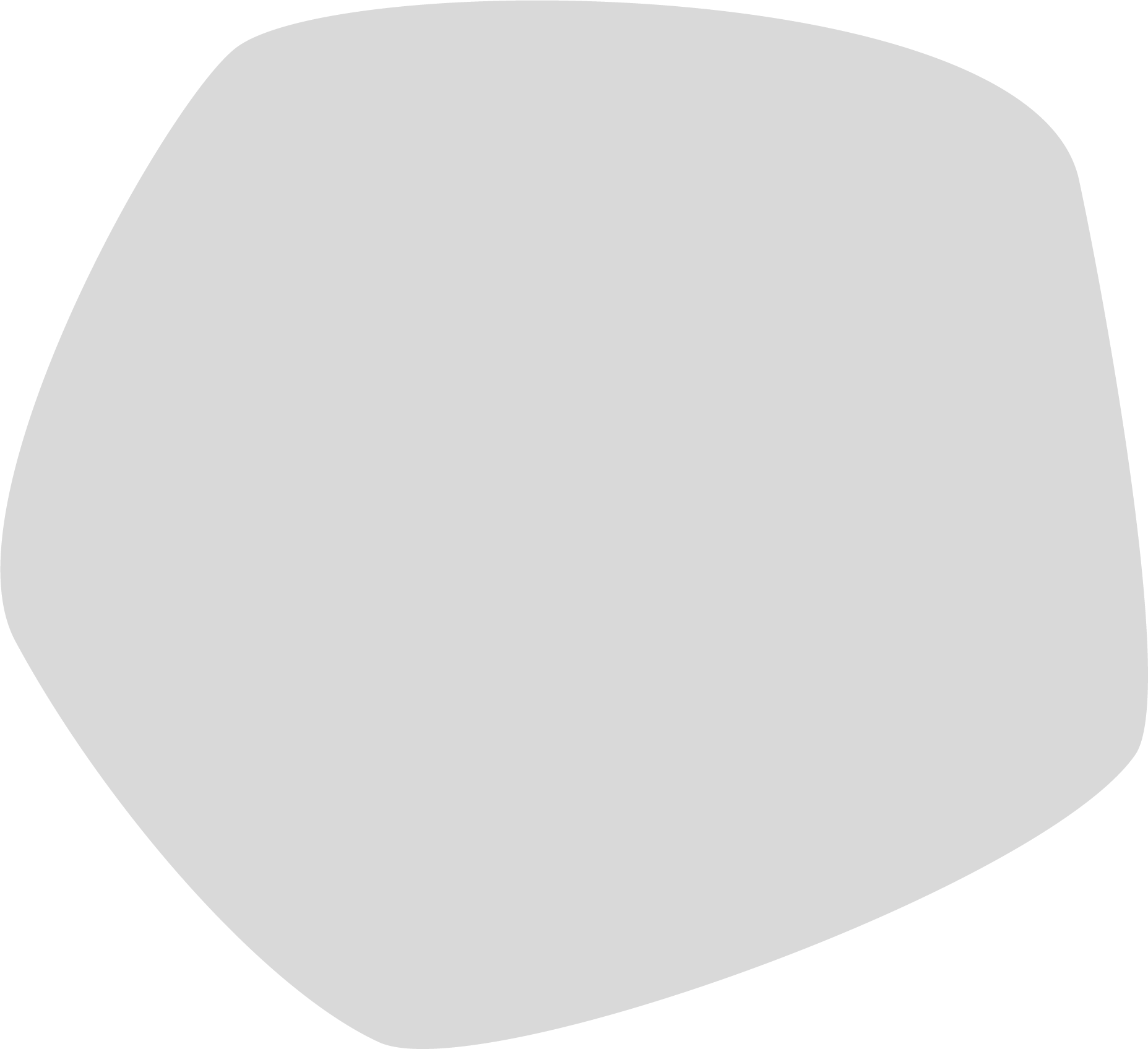 POWER
ORGANIC
YELLOW-PRINT THINKING
WHITE-PRINTTHINKING
RED-PRINT THINKING
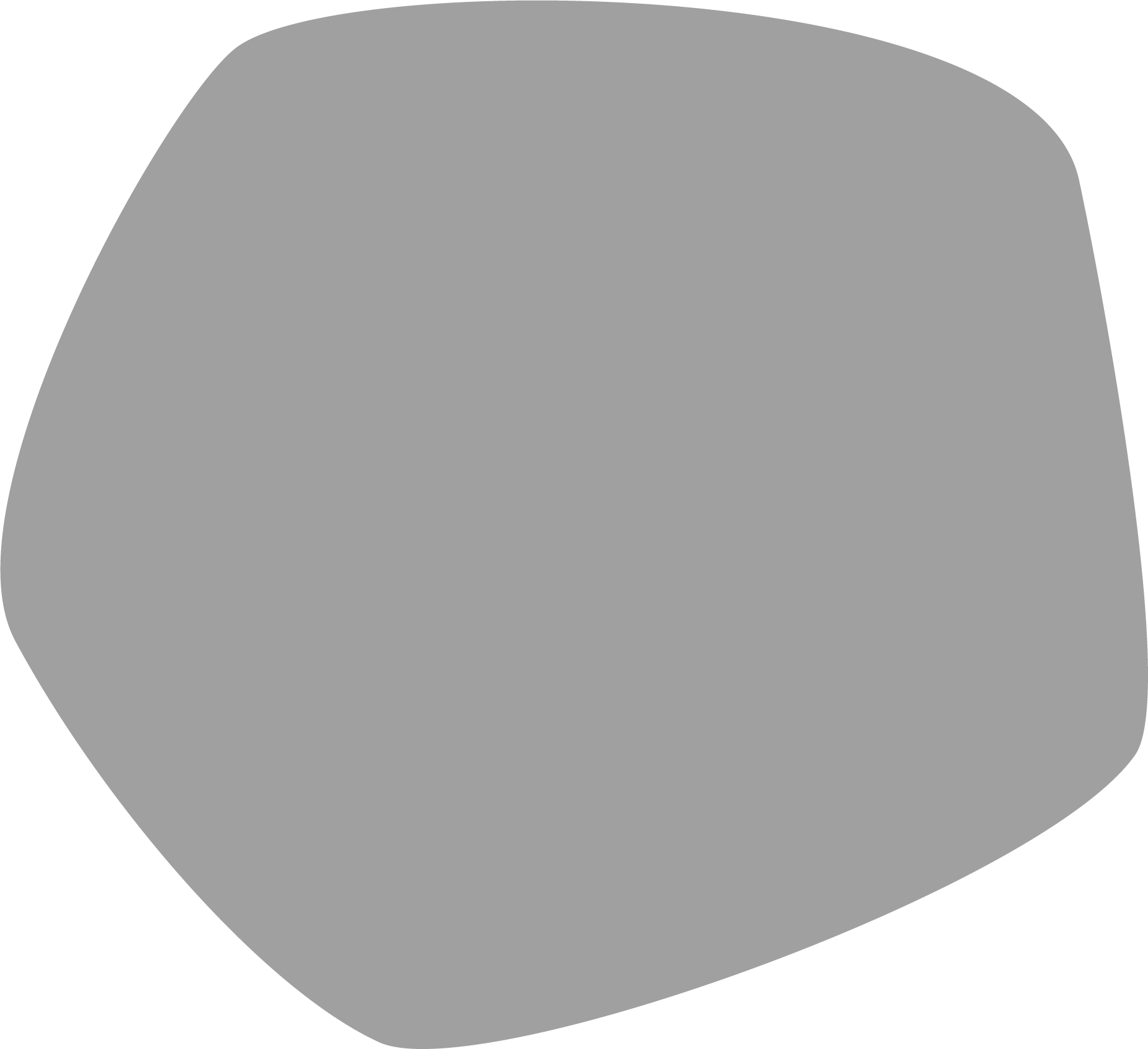 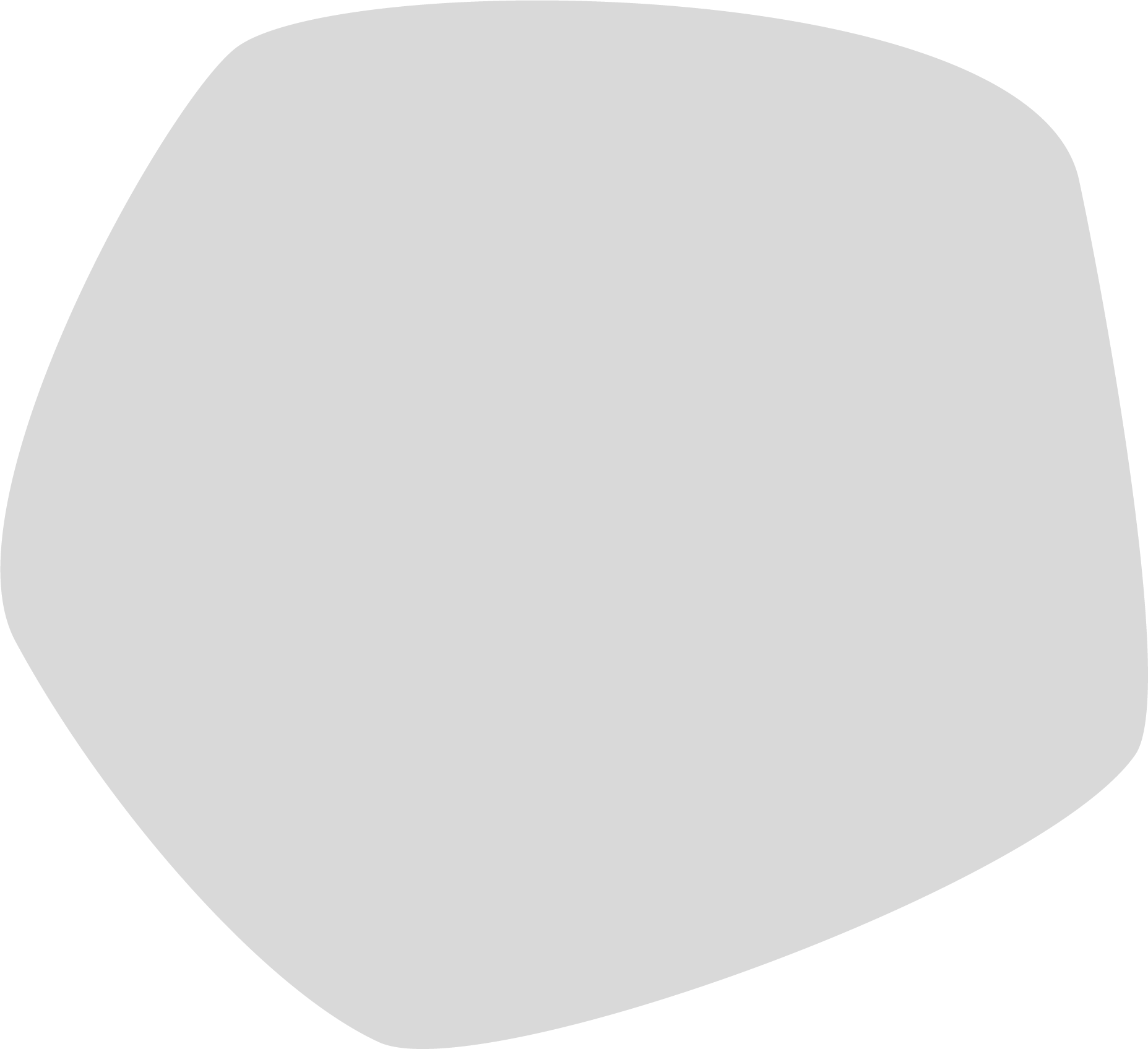 BLUE-PRINT THINKING
GREEN-PRINT
THINKING
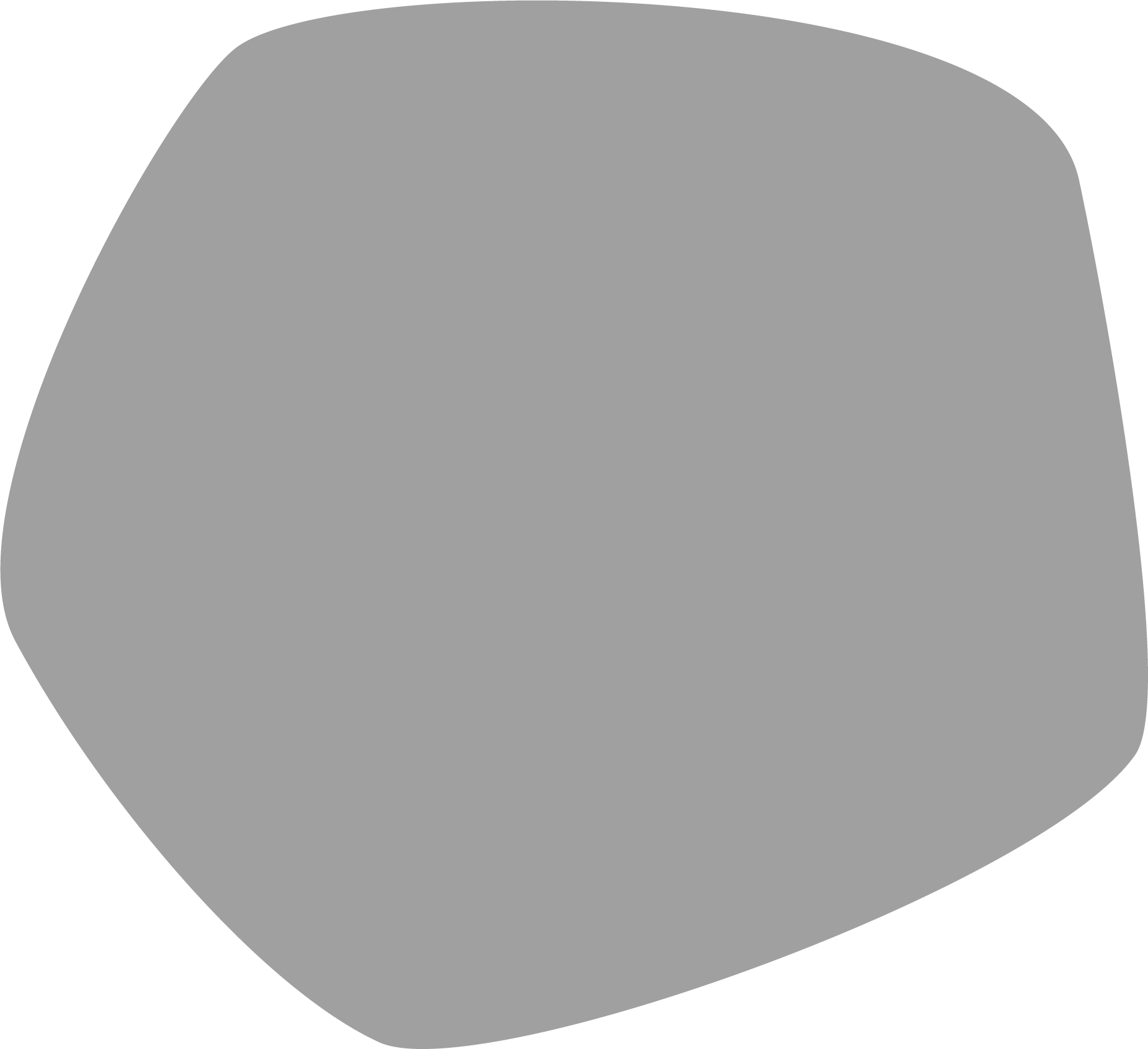 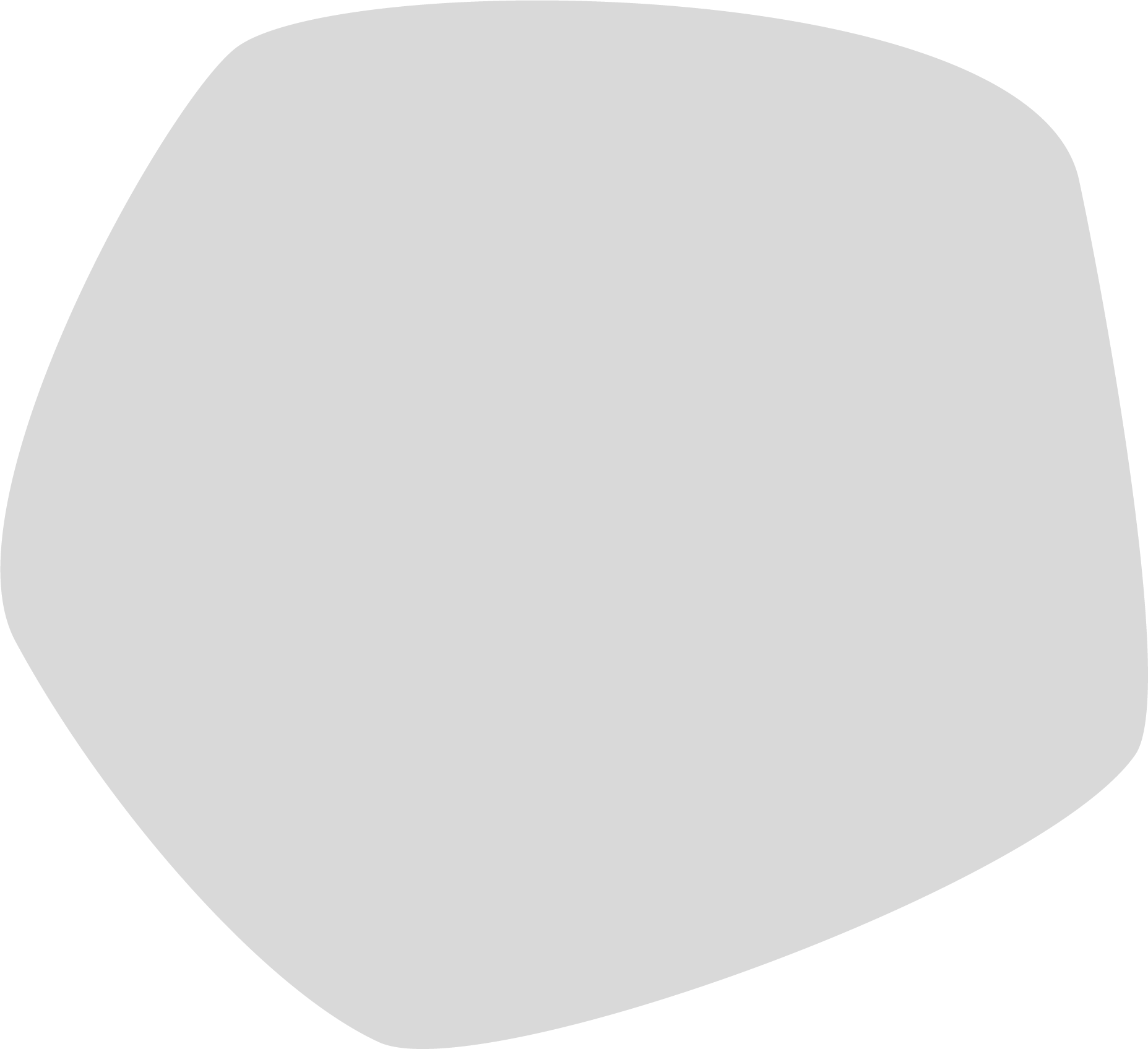 RATIONALITY
LEARNING
14
ERASMUS+ DIGIGEN 
Project Ref. No. 2021-1-DE02-KA220-VET-000025335
Main components of planned change
De Caluwé & Vermaak (2003)
Factors that influence the change idea
Results of the change process
Change Idea
Actors
Phase
Communication and sense making
Steering
15
ERASMUS+ DIGIGEN 
Project Ref. No. 2021-1-DE02-KA220-VET-000025335
TASKYour own preferred colourhttps://hansvermaak.com/blog/publicaties/the-color-test-for-change-agents/
16
IMPACTING CHANGE AS A GUIDANCE PROFESSIONAL
Design Thinking theory
Design Thinking practice
Creating positive change
17
Building something that nobody wants is the ultimate form of waste!
Eric Ries (2009)
18
ERASMUS+ DIGIGEN 
Project Ref. No. 2021-1-DE02-KA220-VET-000025335
DESIGN
THINKING
THEORY
19
DESIGN THINKING
develop a customer-orientated and outside-of-the-box solution for a customer problem
use a structured method and analyse profoundly
20
ERASMUS+ DIGIGEN 
Project Ref. No. 2021-1-DE02-KA220-VET-000025335
Recipe
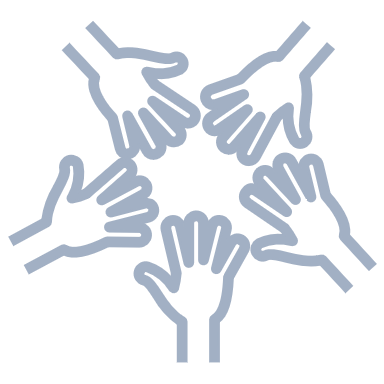 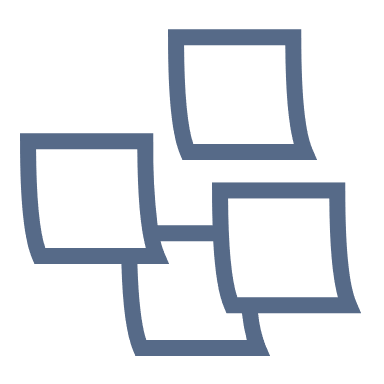 TEAM
INTERACTION
CREATIVE ROOM
ELABORATED
METHOD
21
ERASMUS+ DIGIGEN 
Project Ref. No. 2021-1-DE02-KA220-VET-000025335
Process
Focus relevant aspects
Try out the feasibility
empathize
define
ideate
prototype
test
implement
Recognize & understand the problem
Generate numerous ideas
Create the
“product” 
and test it
22
ERASMUS+ DIGIGEN 
Project Ref. No. 2021-1-DE02-KA220-VET-000025335
Information flow
PROBLEM SPACE
SOLUTION SPACE
DIVERGE
CONVERGE
CONVERGE
DIVERGE
Make 
choices
Create choices
Make choices
Create choices
define
empathize
ideate
prototype
test
implement
ERASMUS+ DIGIGEN 
Project Ref. No. 2021-1-DE02-KA220-VET-000025335
23
DESIGN
THINKING
PRACTISE
24
THE SITUATION
DESIGN THINKING APPROACH
Empowering women to strive for leadership will affect a company‘s culture, structure, and people within. 

As a guidance professional (in your specific context), you are in a position to impact these changes and whether their effects are positive or negative for all persons involved.

The question – and, therefore, your rough design challenge – is, how you can impact those changes positively for everyone involved.
25
Phase 1: Empathize
Recognize and understand the problem
Recognise all possible stakeholders
Understand the user’s and stakeholder’s perspective
Gather as many information and perspectives as possible
TOOLBOX

360° Research
Interviews
Observations 
Trying out
Analyses

Customer Journey Map

Stakeholder Map

5-Why’s
ERASMUS+ DIGIGEN 
Project Ref. No. 2021-1-DE02-KA220-VET-000025335
26
Phase 2: Define
Focus relevant aspects
Describe the problem/situation
Formulate expectations for an ideal future
Identify barriers and obstacles
Place your design challenge in one question
TOOLBOX


Personas

Empathy Map

Creative rephrasing

Point of View (PoV)
ERASMUS+ DIGIGEN 
Project Ref. No. 2021-1-DE02-KA220-VET-000025335
27
Phase 3: Ideate
Generate numerous ideas
Generate as many ideas as possible
Generate a large variety of ideas
Use haptic materials to express your ideas

! There is no such thing as bad ideas!
TOOLBOX


Brainstorming

HMW-Questions

6 Thinking Hats

6-3-5 Method
ERASMUS+ DIGIGEN 
Project Ref. No. 2021-1-DE02-KA220-VET-000025335
28
Phase 4: Prototype
Try out the feasibility
Build versions of a product/service
Make mistakes and learn from them
Identify unimplementable ideas/hidden problems

! Quickly and cheaply fail impossible ideas !
TOOLBOX


“Building it”
physically
technically
digitally 
on paper

Role Play

Storyboard
ERASMUS+ DIGIGEN 
Project Ref. No. 2021-1-DE02-KA220-VET-000025335
29
Phase 5: Test
Try out the feasibility
Evaluate the product’s fit to the original problem
Generate feedback from users and stakeholder
Identify unimplementable ideas/hidden problems

! Be open to feedback and to starting over !
TOOLBOX


Testing Grid

A/B Method

Walkthrough

Observation
ERASMUS+ DIGIGEN 
Project Ref. No. 2021-1-DE02-KA220-VET-000025335
30
Phase 6: Implement
Document the final version
Plan the product’s/service’s implementation
Put the idea into effect
Disseminate and promote the product/service
TOOLBOX


Create a Pitch

Implementation Roadmap

Lessons Learned
ERASMUS+ DIGIGEN 
Project Ref. No. 2021-1-DE02-KA220-VET-000025335
31
Now it’s your turn:
PITCH YOUR IDEA
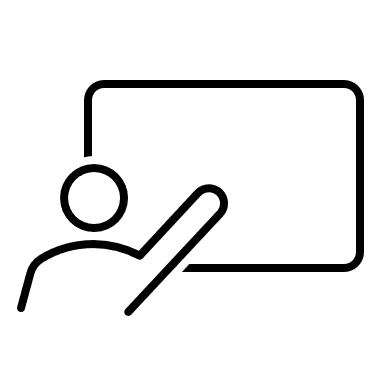 32
References
De Caluwé, L., Vermaak, H. (2003). Learning to change: A guide for organization change agents. SAGE Publications. 
Groth, A. (2011). Führungsstark im Wandel. Change Leadership für das mittlere Management, 1st edition. Frankfurt a. M.: Campus.
Jachtchenko, W. (2021). Die 5 Rollen einer Führungskraft, 2nd edition. Oakland Park: Remote Verlag. 
Kotter, J.P. (2012). Leading Change. Harvard Business Review Press, Boston. 
Kotter Inc. (2023). The 8 Steps for Leading Change. https://www.kotterinc.com/methodology/8-steps/, last accessed 24.07.2023.
Lewin, K. (1947). Group Decision and Social Change. In T. Newcomb, E. Hartley (Ed.), Readings in Social Psychology (p. 197-211). New York: Holt, Rinehart & Winston.
Nemeyer, D., Oltmanns, T. (2010). Machtfrage Change. Warum Veränderungsprojekte meist auf Führungsebene scheitern und wie Sie es besser machen. Frankfurt, M.: Campus.
Roth, S. (2000). Emotionen im Visier. Neue Wege des Change Managements. Organisationsentwicklung 2 (02), 14-21. 
Rank, S., Scheinpflug, R. (2008). Change Management in der Praxis, 2nd edition. Berlin: Erich Schmidt.
ERASMUS+ DIGIGEN 
Project Ref. No. 2021-1-DE02-KA220-VET-000025335
34
References
Vahs, D. & Weiand, A. (2013). Workbook Change Management. Methoden und Technik, 2nd edition. Stuttgart: Schäffer-Poeschel. 
Vahs, D. (2019). Organisation. Ein Lehr- und Managementbuch, 10th edition. Stuttgart: Schäffer-Poeschel.
Vermaak, H., de Caluwé, L. (2018). The Colors of Change Revisited: Situating and Describing the Theory and its Practical Applications. https://doi.org/10.1108/S0897-301620180000026005.
ERASMUS+ DIGIGEN 
Project Ref. No. 2021-1-DE02-KA220-VET-000025335
35